1 千里江山图（参赛人姓名）
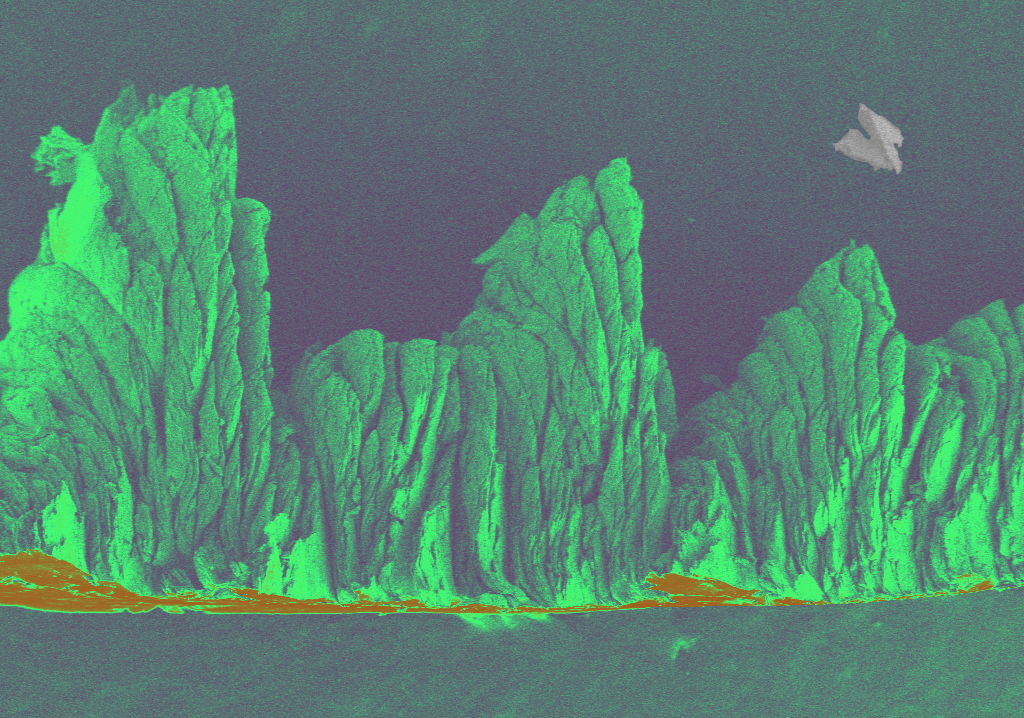 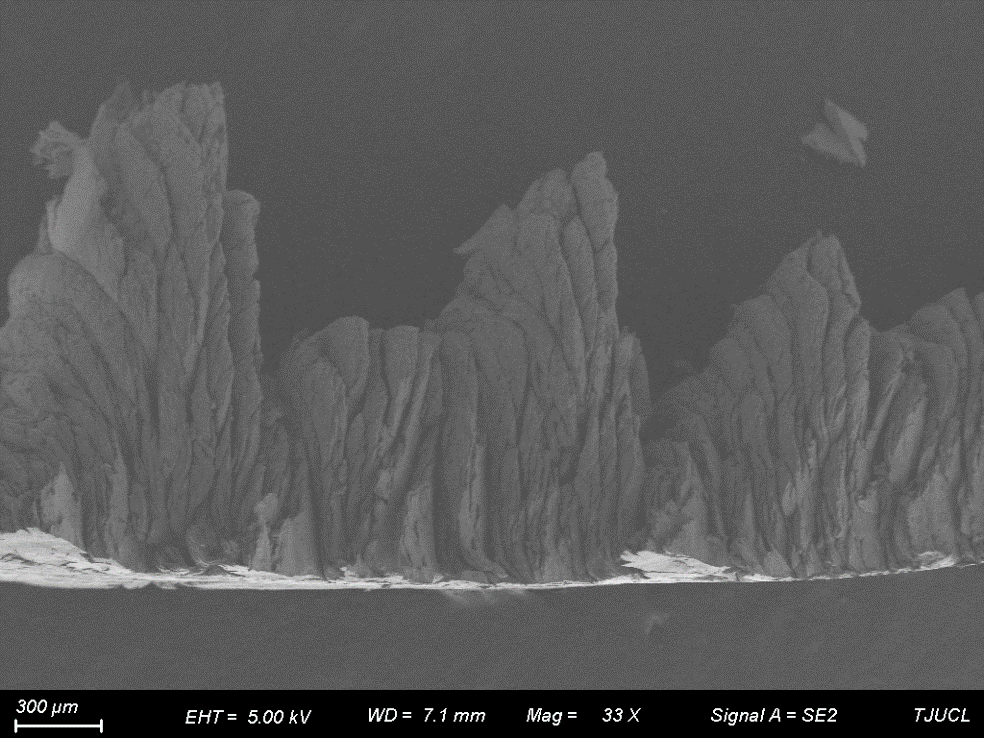 参赛图
原图
作品介绍：样品是经过强力的挤压变形制备的用于电催化产氢的一体化铁电极材料，样品制备过程中需要精确调控机械外力施加的大小及角度。图片拍摄需要对将样品转好角度，对扫描电镜的景深要求较高。经过上色后图片很像中国十大传世名画之一的北宋天才画家王希孟所作千里江山图，材料经过挤压得到的纹理很像层峦叠嶂的山峰沟壑，同时材料下面的背底图像也很像一池湖水，同时水中似有似无的有一些山峦的倒影，右上角还有一只飞鸟。
拍摄仪器：扫描电镜 Sigma 300